HISTORY
Enquiry question goes here
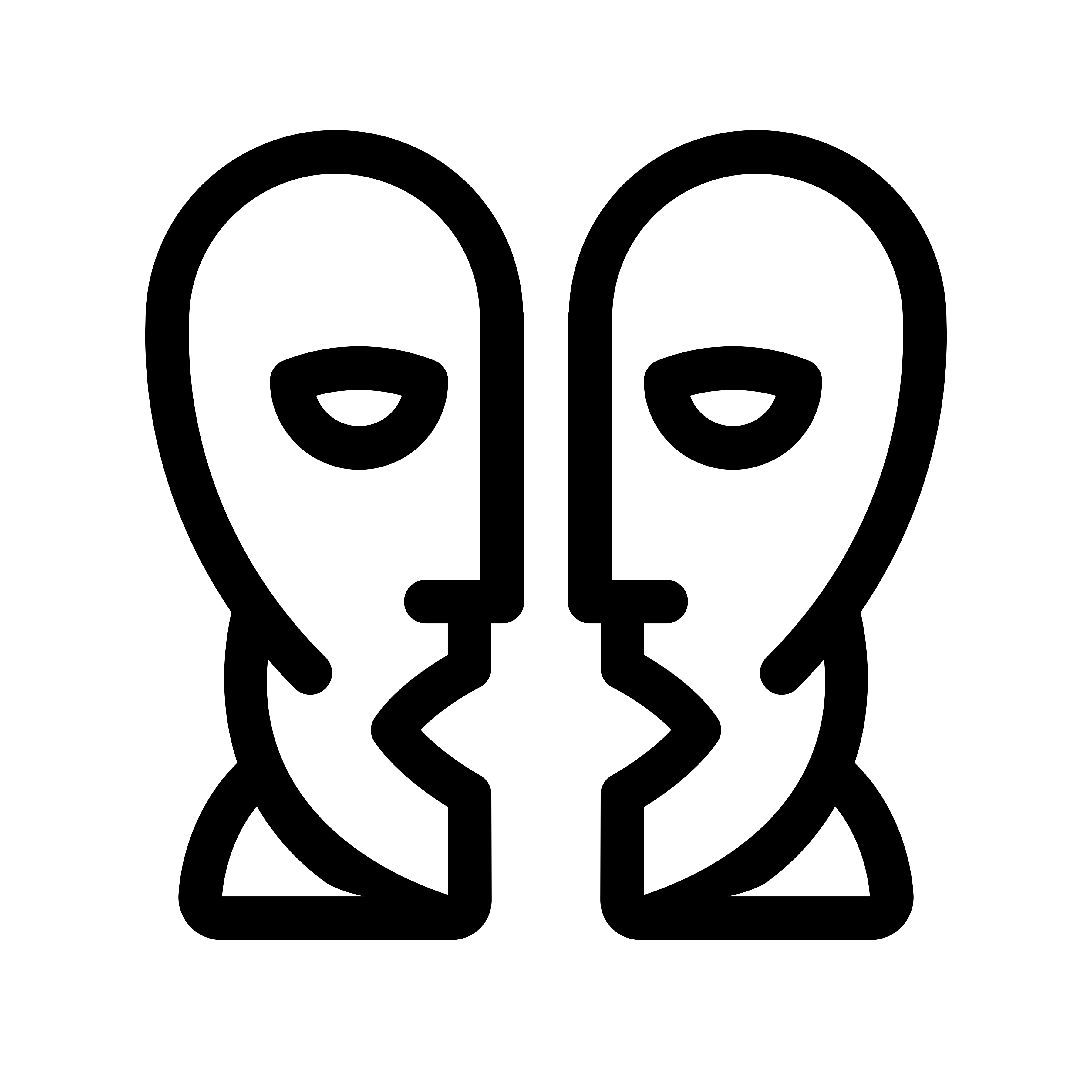 Teacher Guide
Curriculum statement
Key Questions to be answered through enquiry:
Previous Learning:
xxxx
Children have learnt…
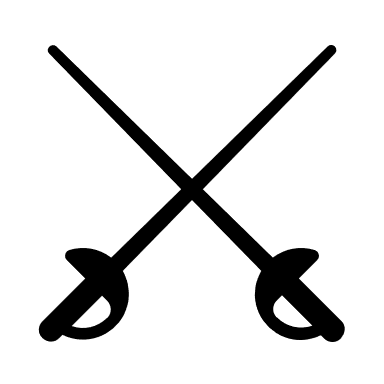 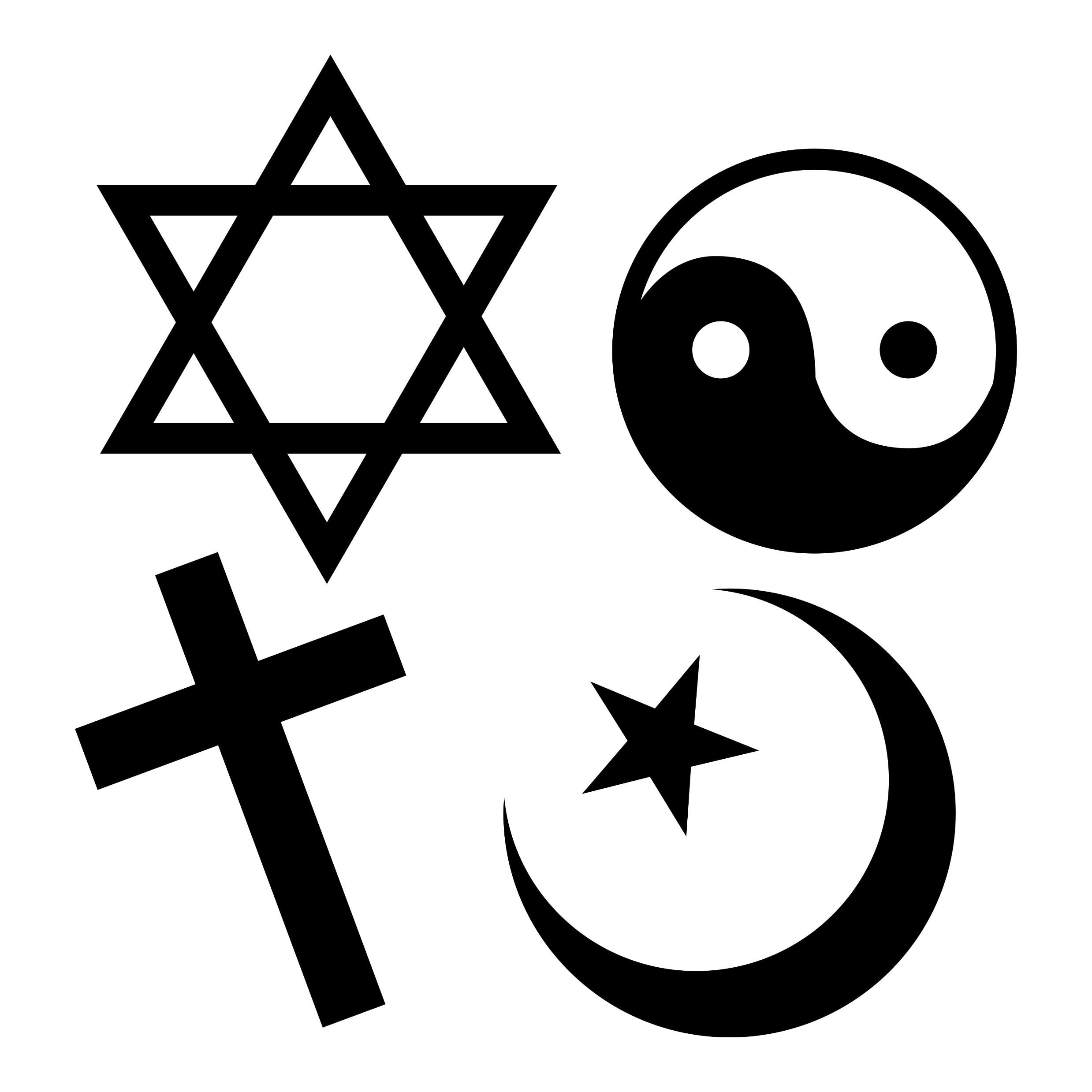 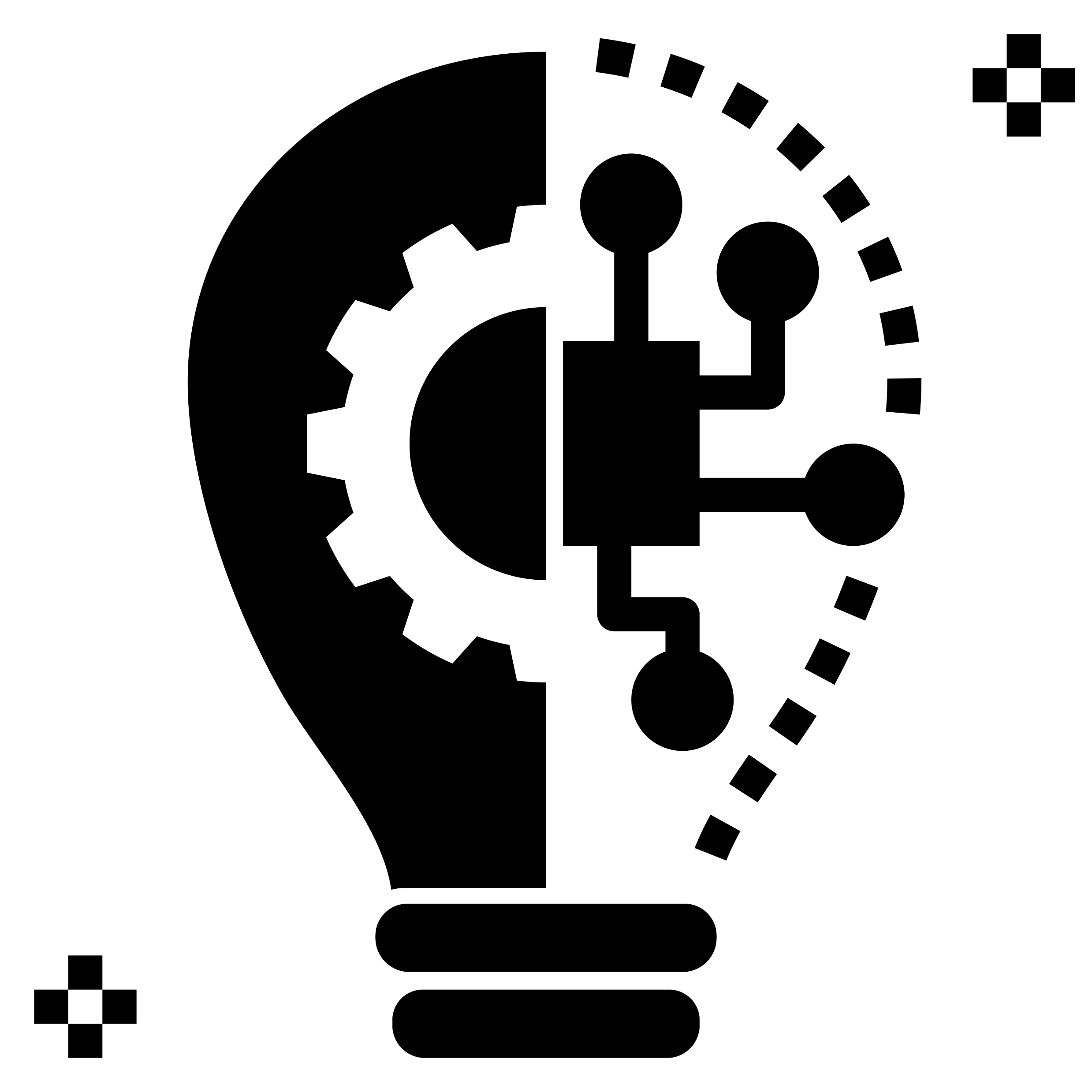 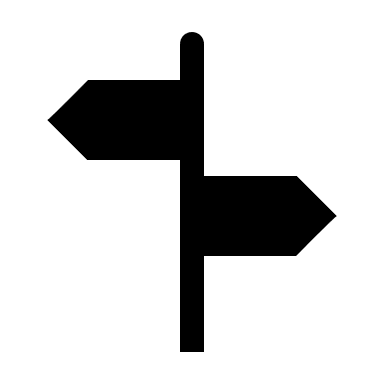 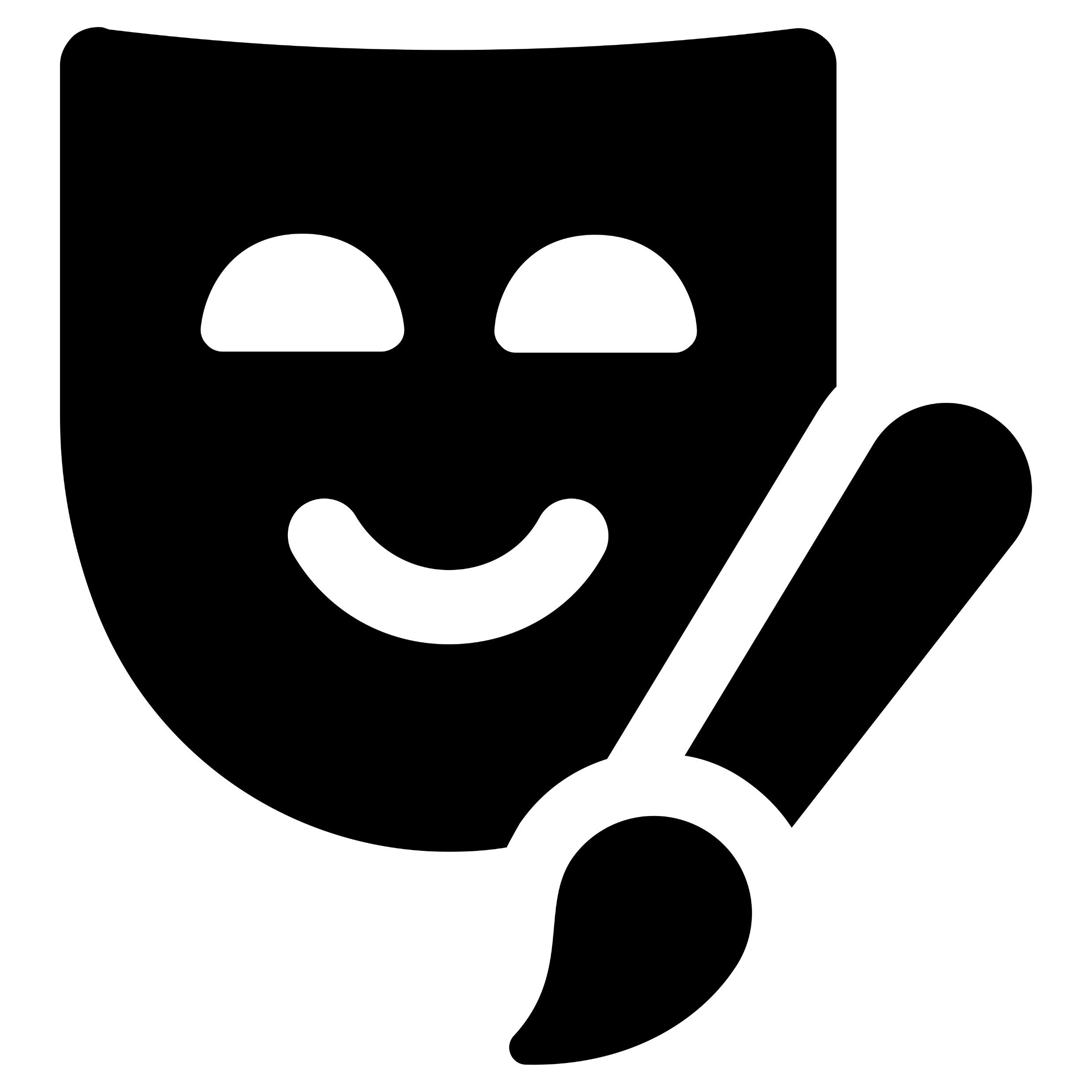 Key Knowledge:
xxxx
Themes explored in this unit:
X
X
X
X
X
X
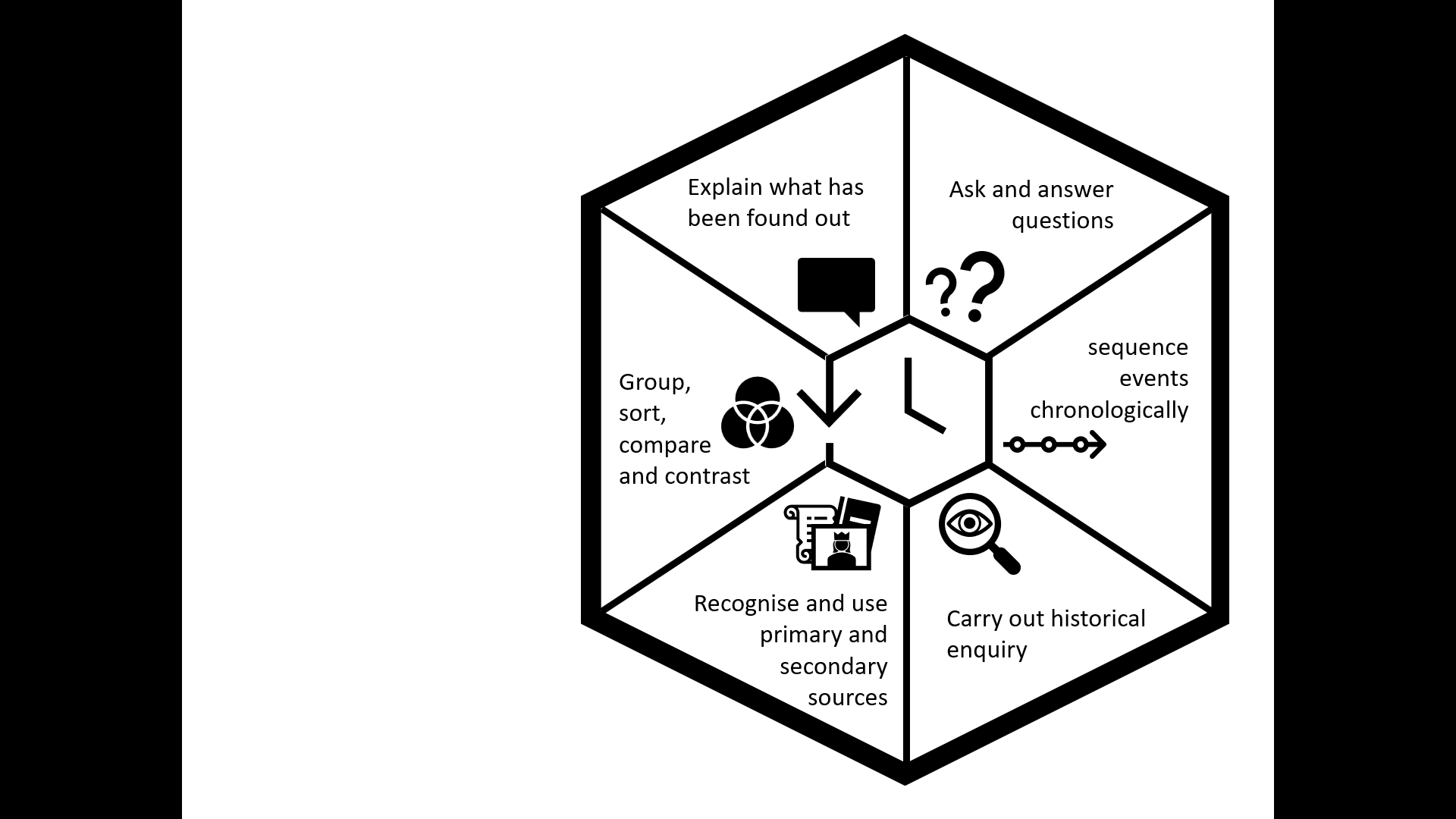 Sources (including visits):
Key vocabulary: 
xxx
Topic Timeline:
Topic Timeline:
1
1
1
1
1
1
“Inspiring a curiosity of the past”
SCHOOL NAME